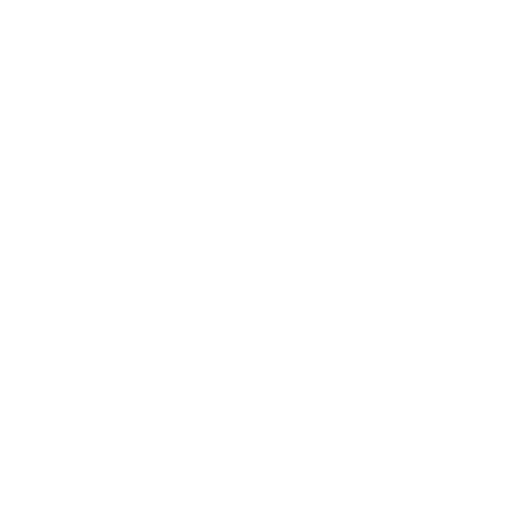 “Simple Wills” 
Wills for Typical Situations
With Ian Hull, Suzana Popovic-Montag and Jordy Atin
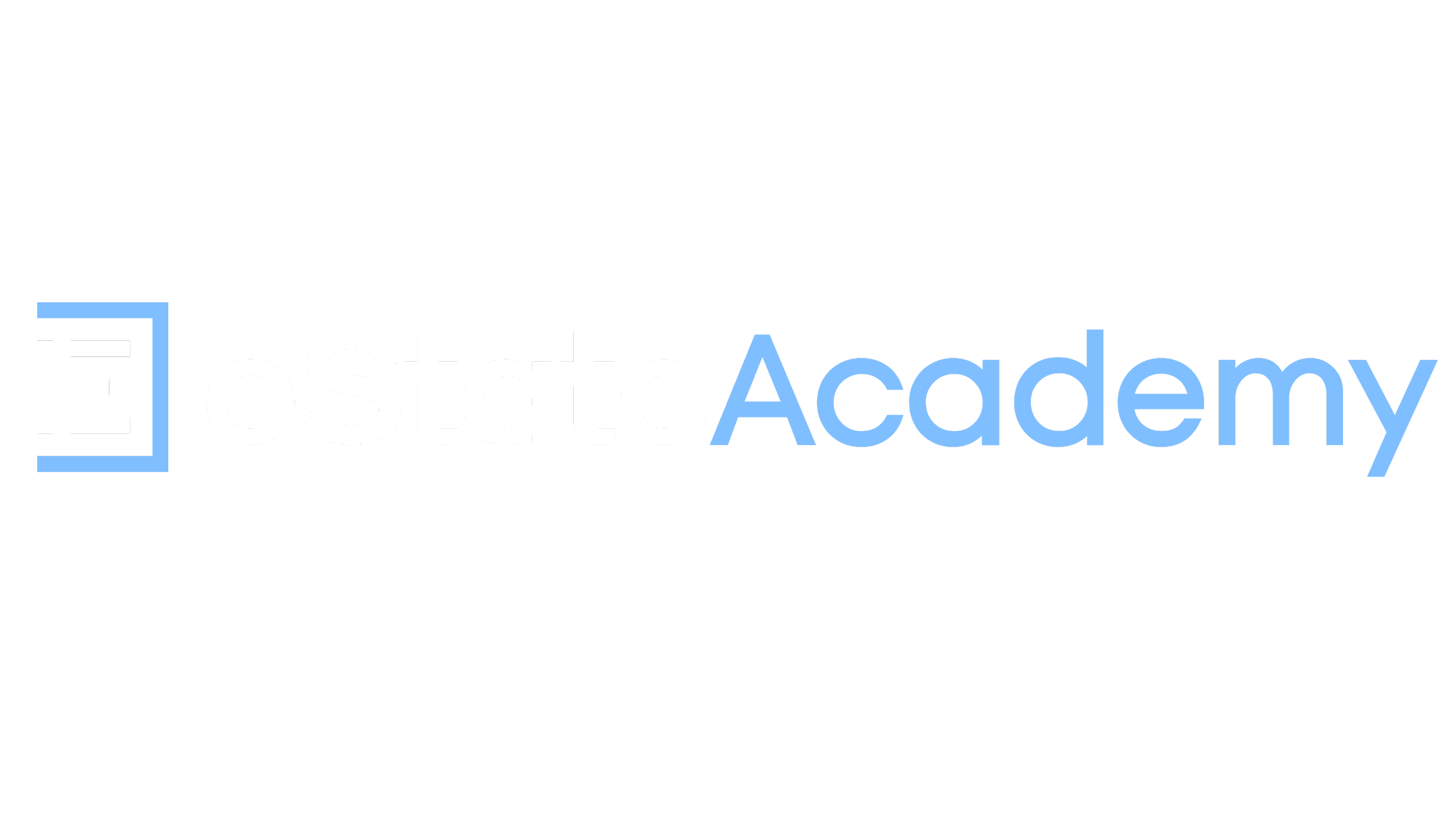 What’s NOT Typical
Children from another relationship
Foreign citizen client
Disabled or estranged beneficiaries
Foreign beneficiaries
Gifts/loans/advances to family
Special assets
Assets with special attachment
Private corporations
Foreign assets
Partially owned assets
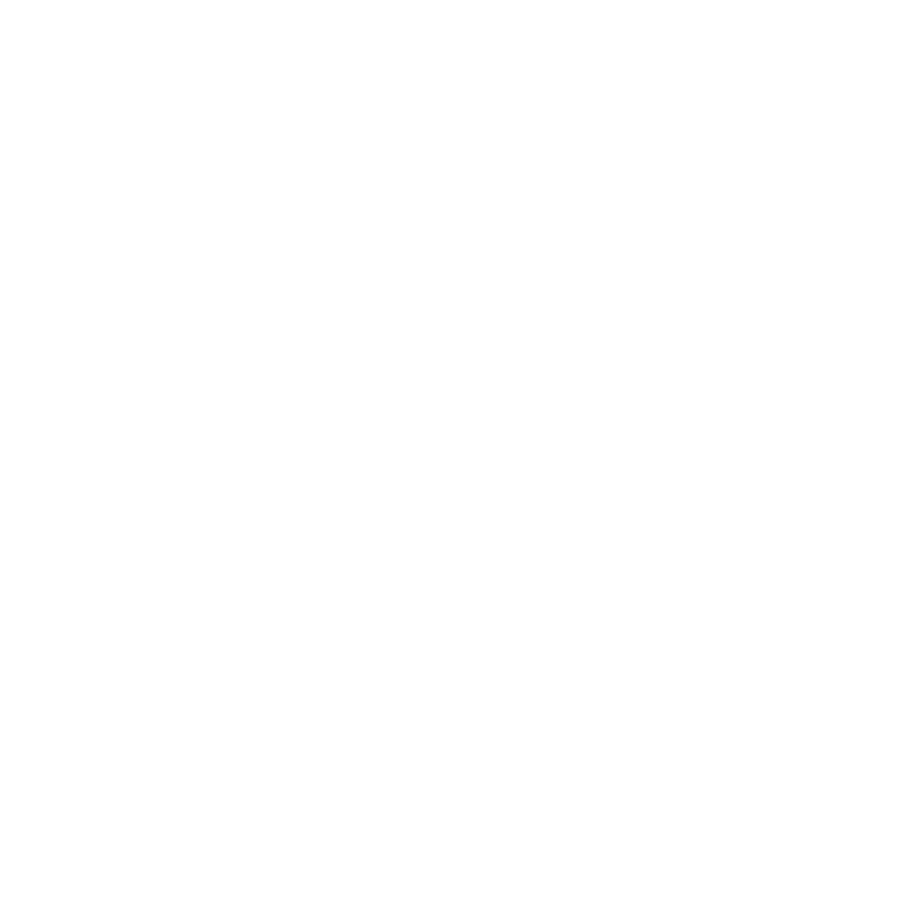 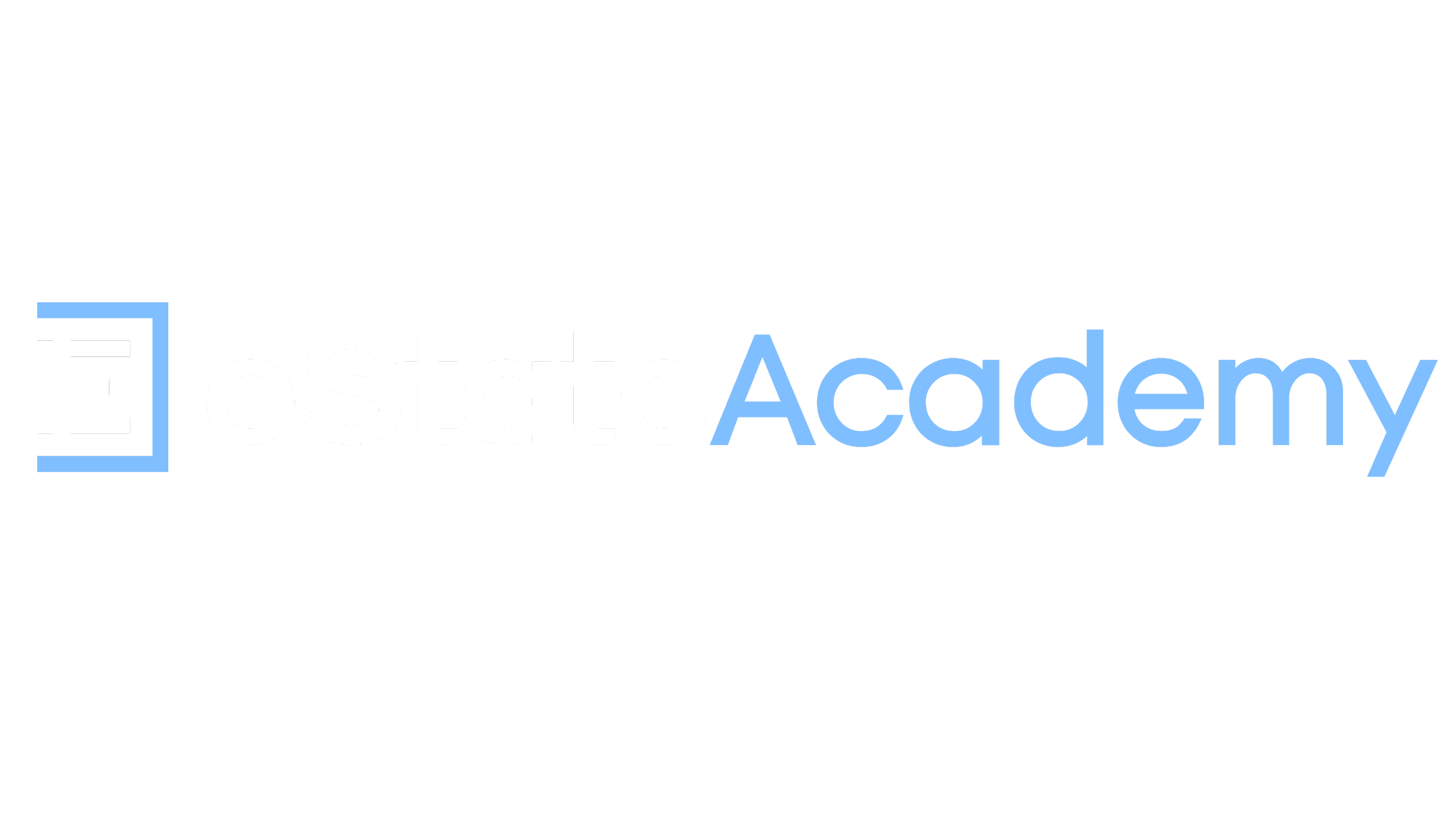 Client Infomation
Fundamentals
Name
Gender
Citizenship
Know your Client Obligations
Occupation
Contact Information
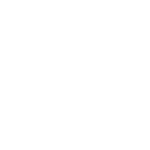 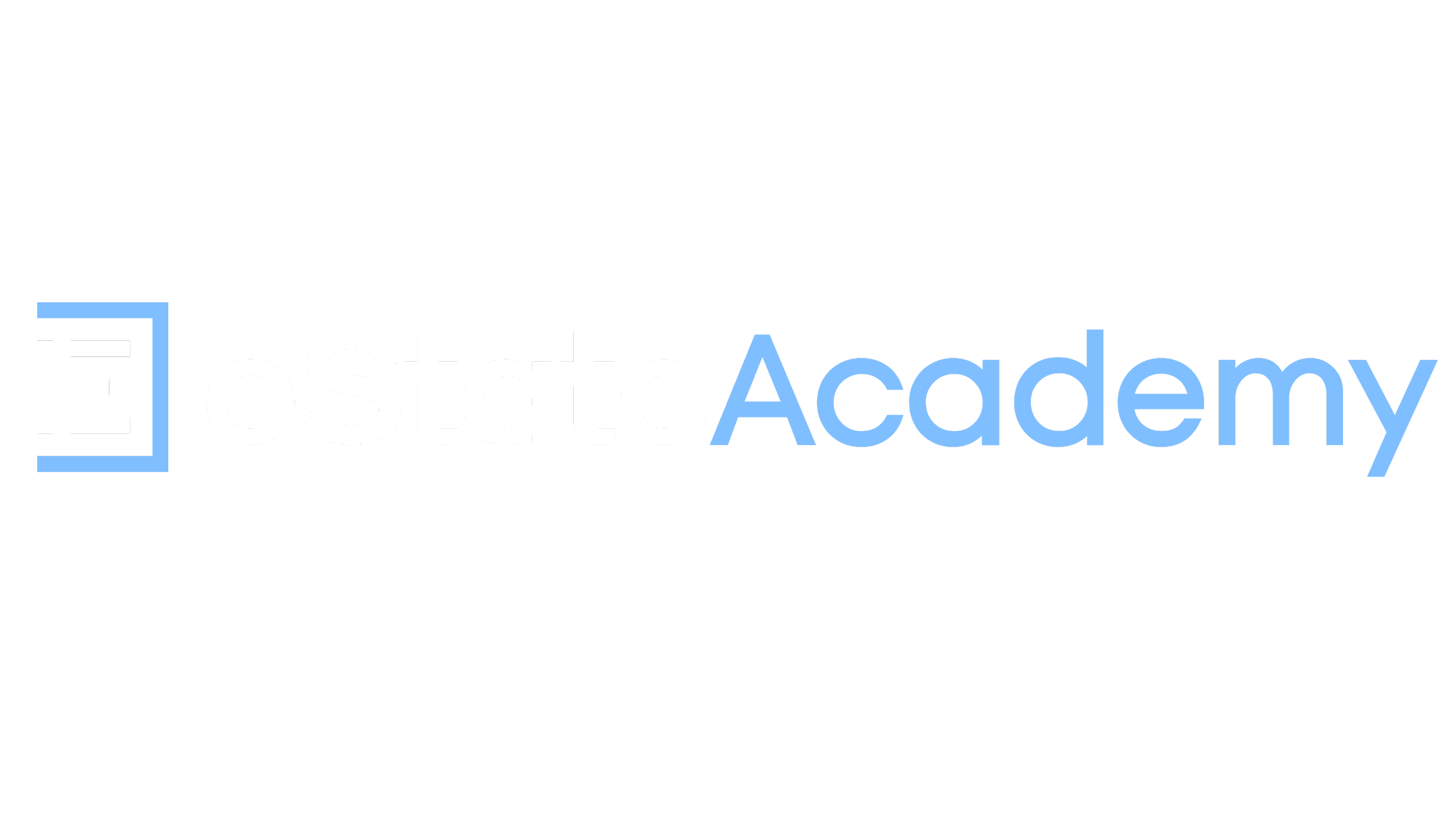 Family/Relevant People Information
Who?
Current Spouse
Former Spouse(s) 
Children
Dependants
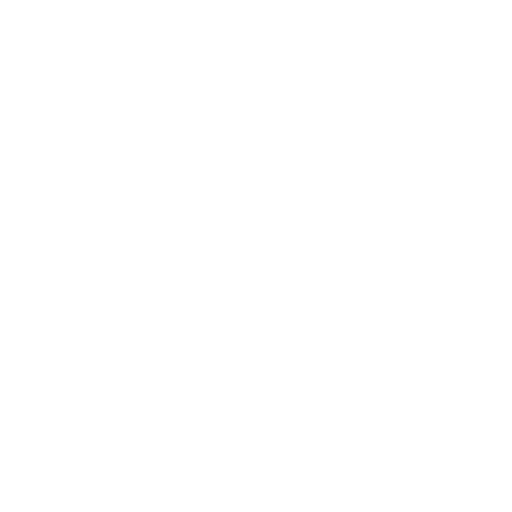 What?
Age
Disability
Estrangement/Relationship Difficulties
Financial Management Issues
Where?
Residency
Citizenship
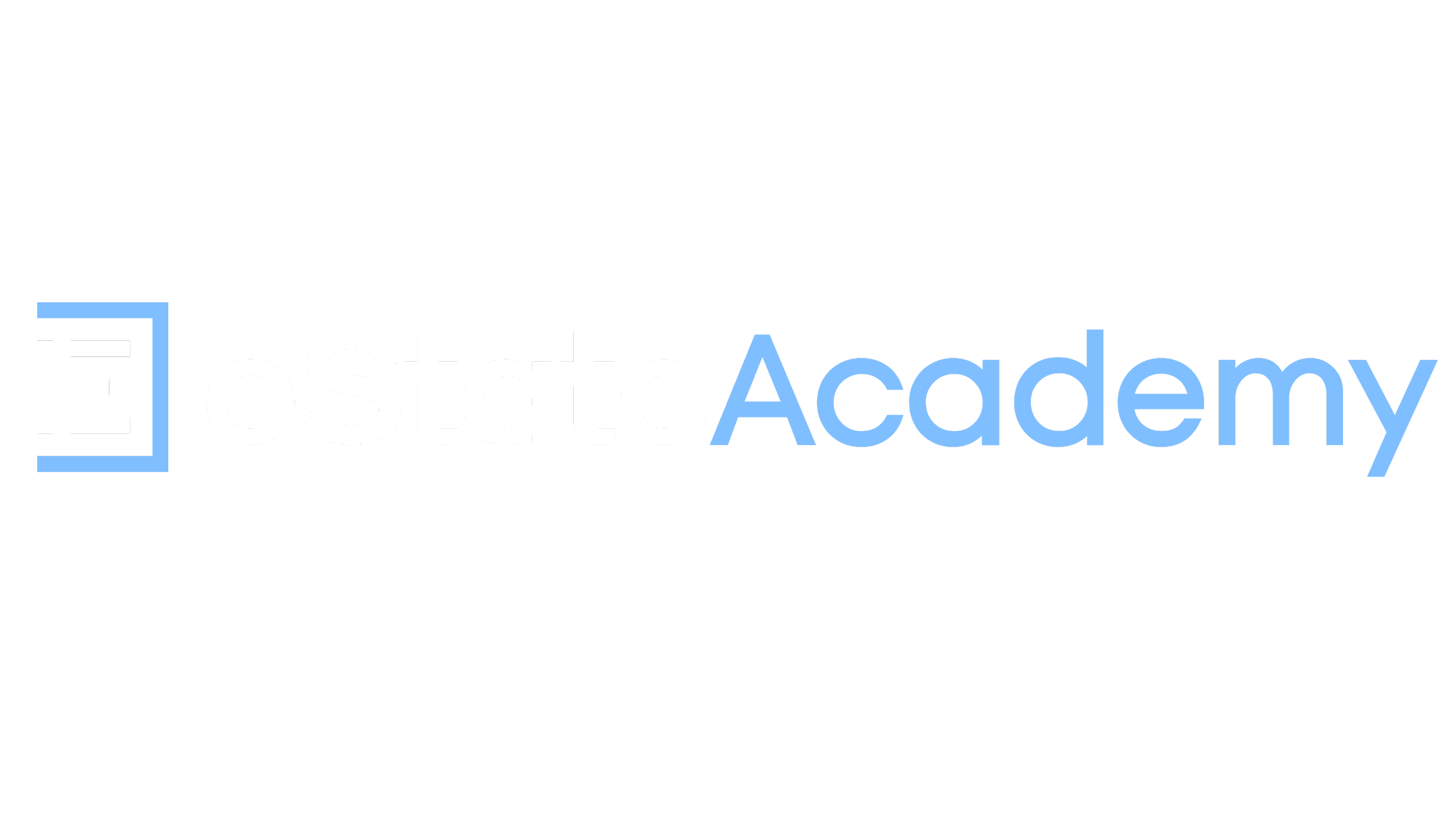 Asset Information
Real Estate
Ownership
LTQ
Special Attachment
Registered Assets
Beneficiary Designations
Financial Assets
Ownership
Personal Effects
Single items of Value
“Special” items
RESPs
Life Insurance
Policy Number
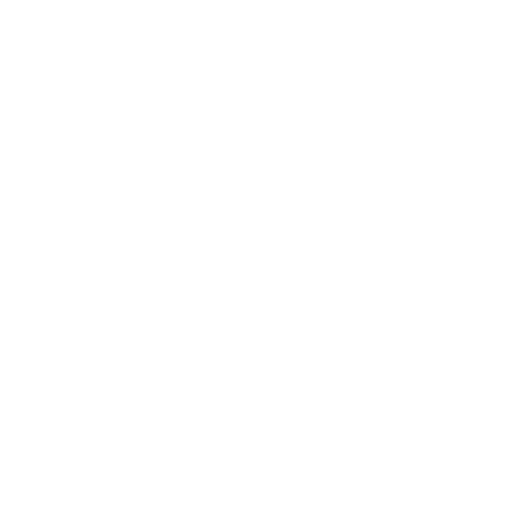 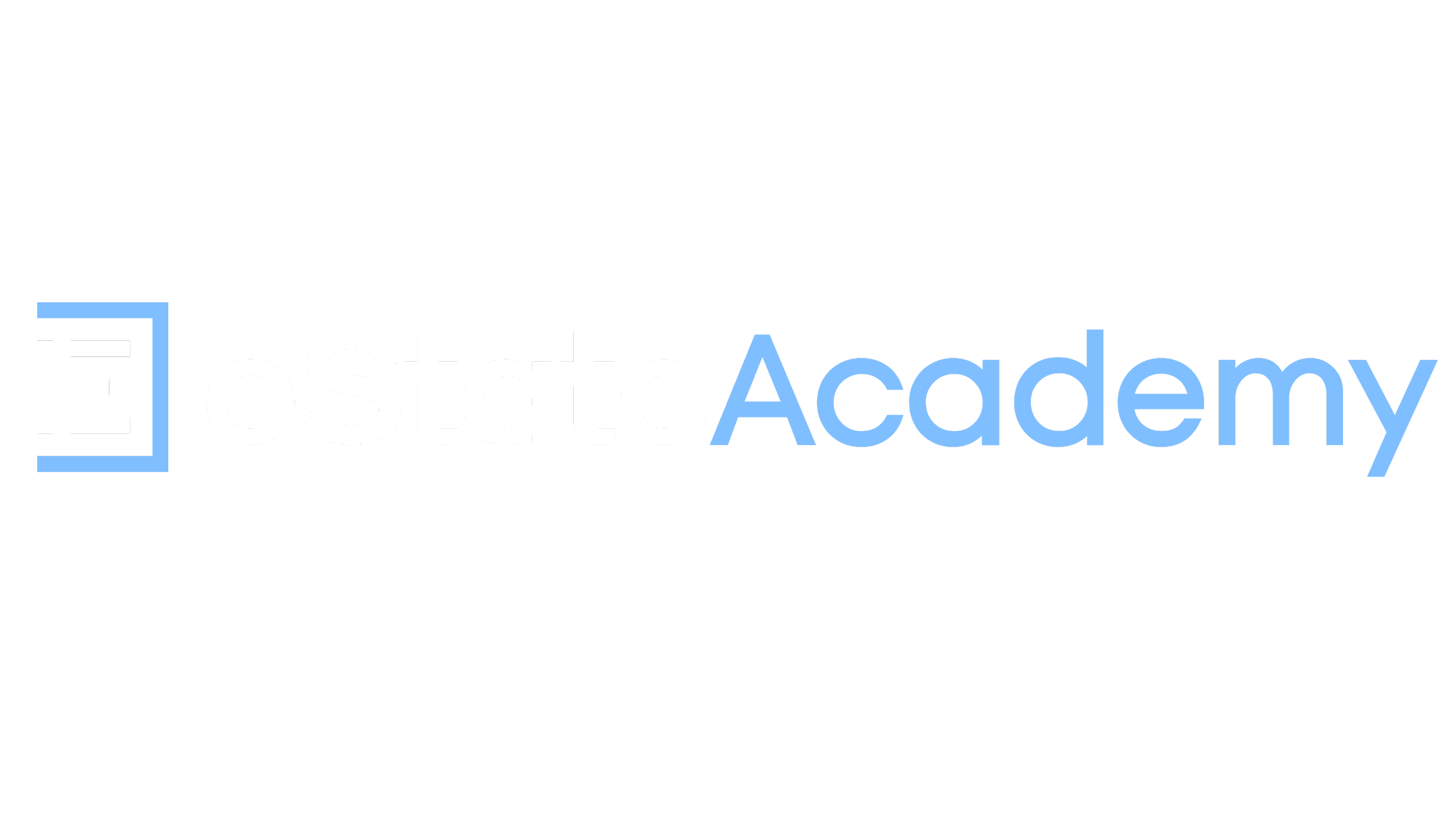 Other Information
Domestic Contracts

Advances/Loans/Gifts to Family
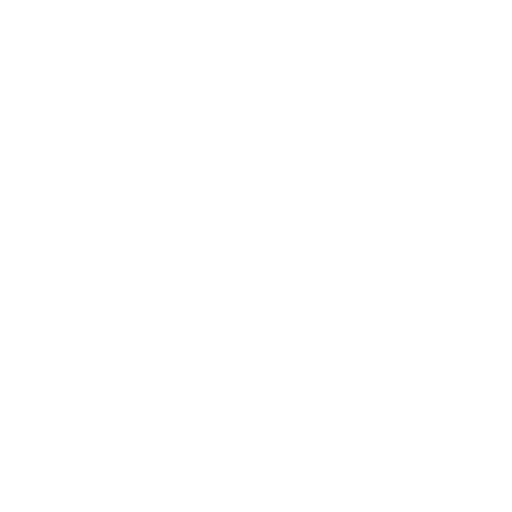 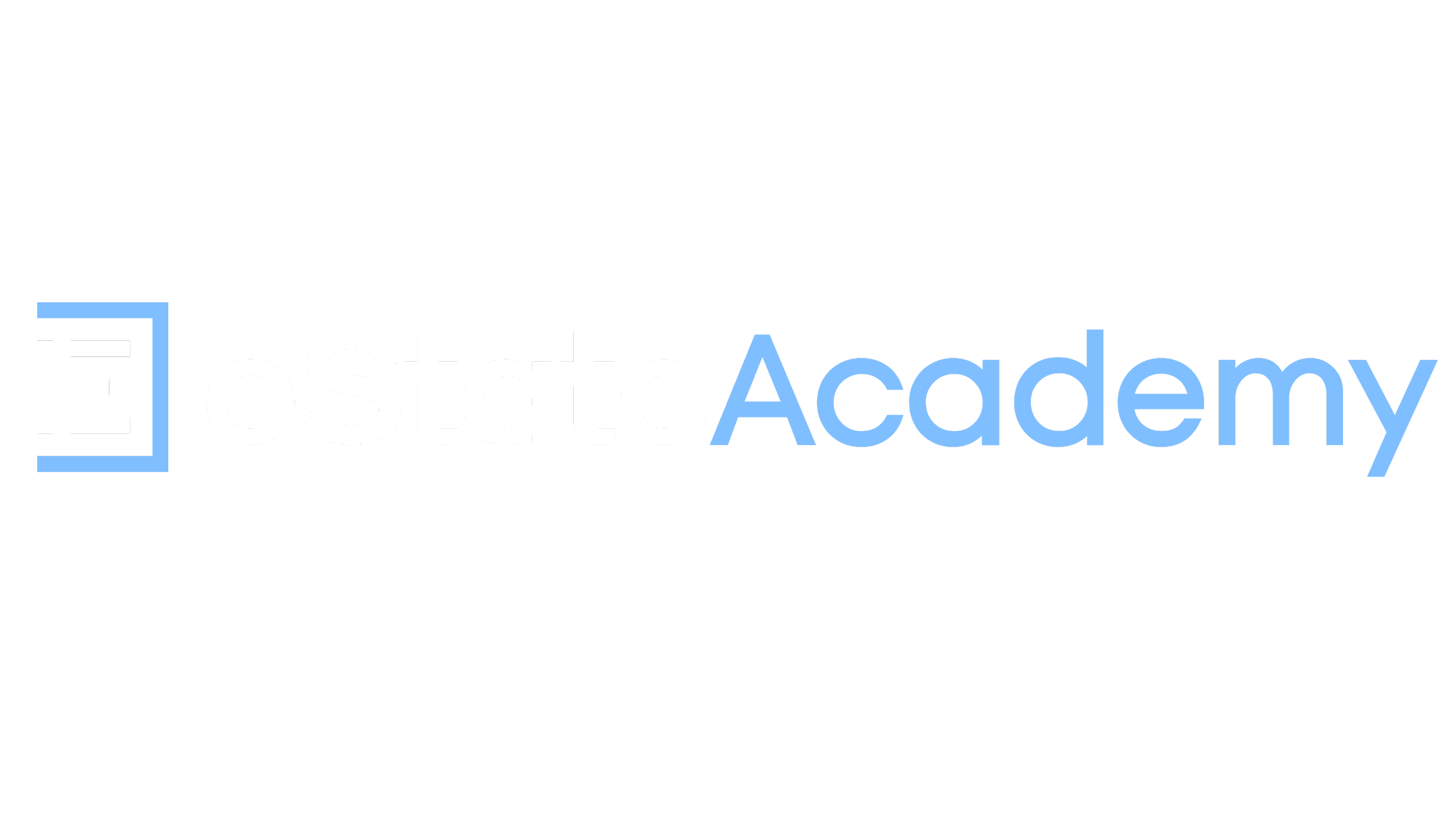 Surviving Spouse- Everything Absolute
Sole Estate Trustee
Confirm Registered Asset Beneficiary Designations
Personal Effects
RESP
Residue - 100% Absolute
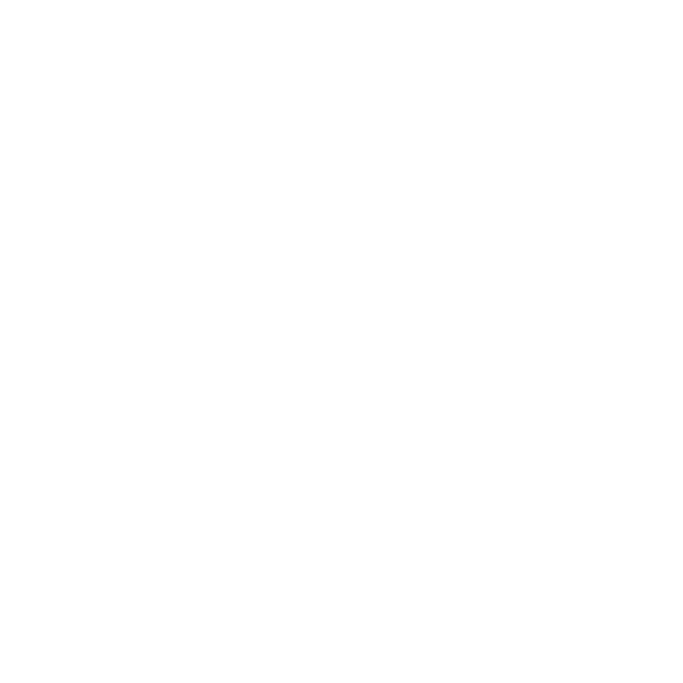 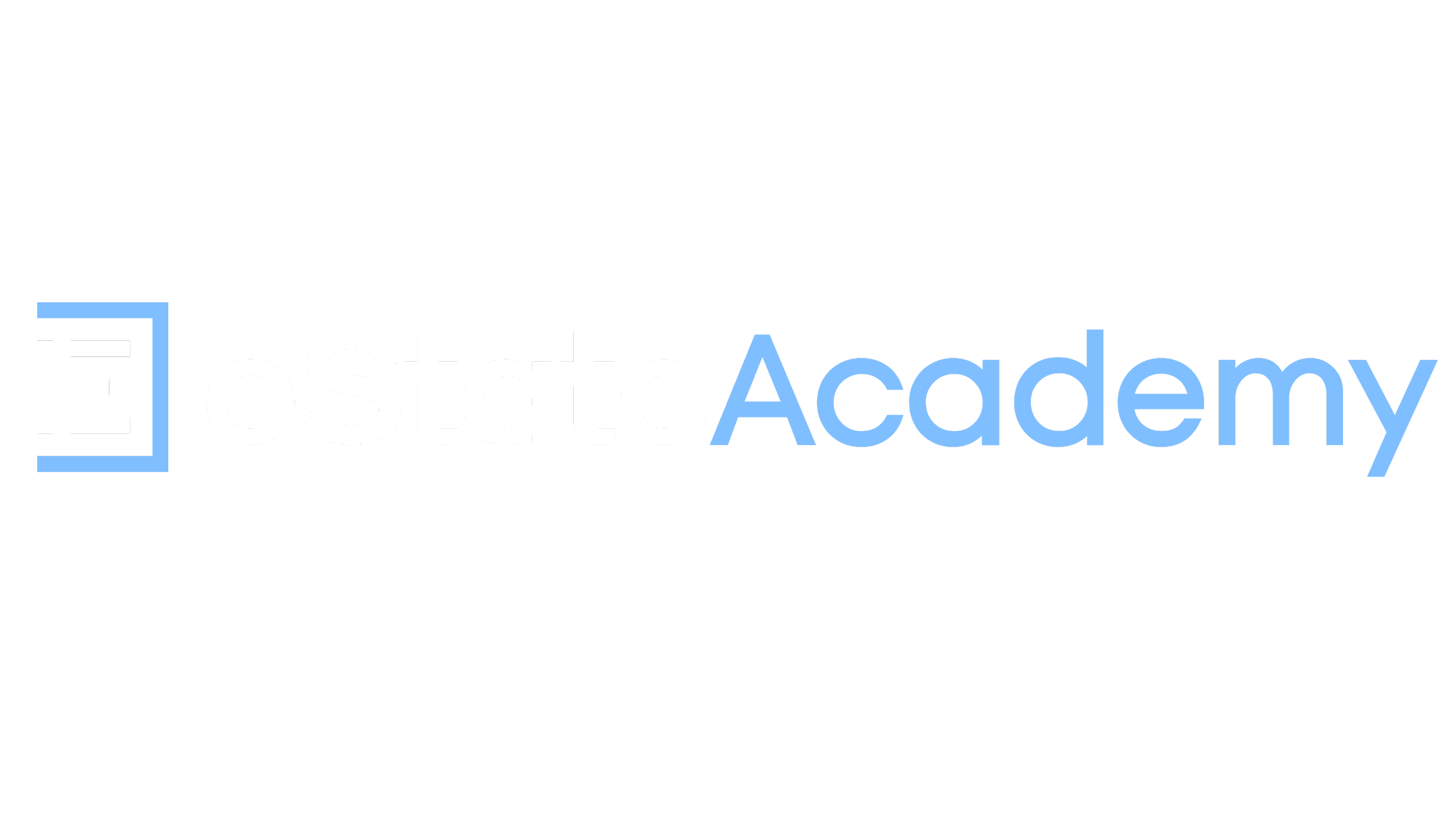 Adult Descendants Only- Everything Equal
OK that Children receive inheritance immediately?
If no, discuss Trust Options
Personal Effects 
Agreement of Children?
Dispute Mechanism?
Residue - 100% Divided Equally Absolute
Gift Over to Beneficiary’s Issue
Estate Trustees - Children 
Residency
Logistics
Dispute Resolution
Compensation
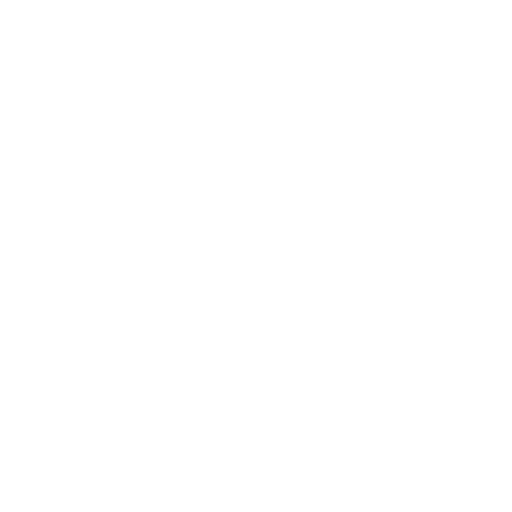 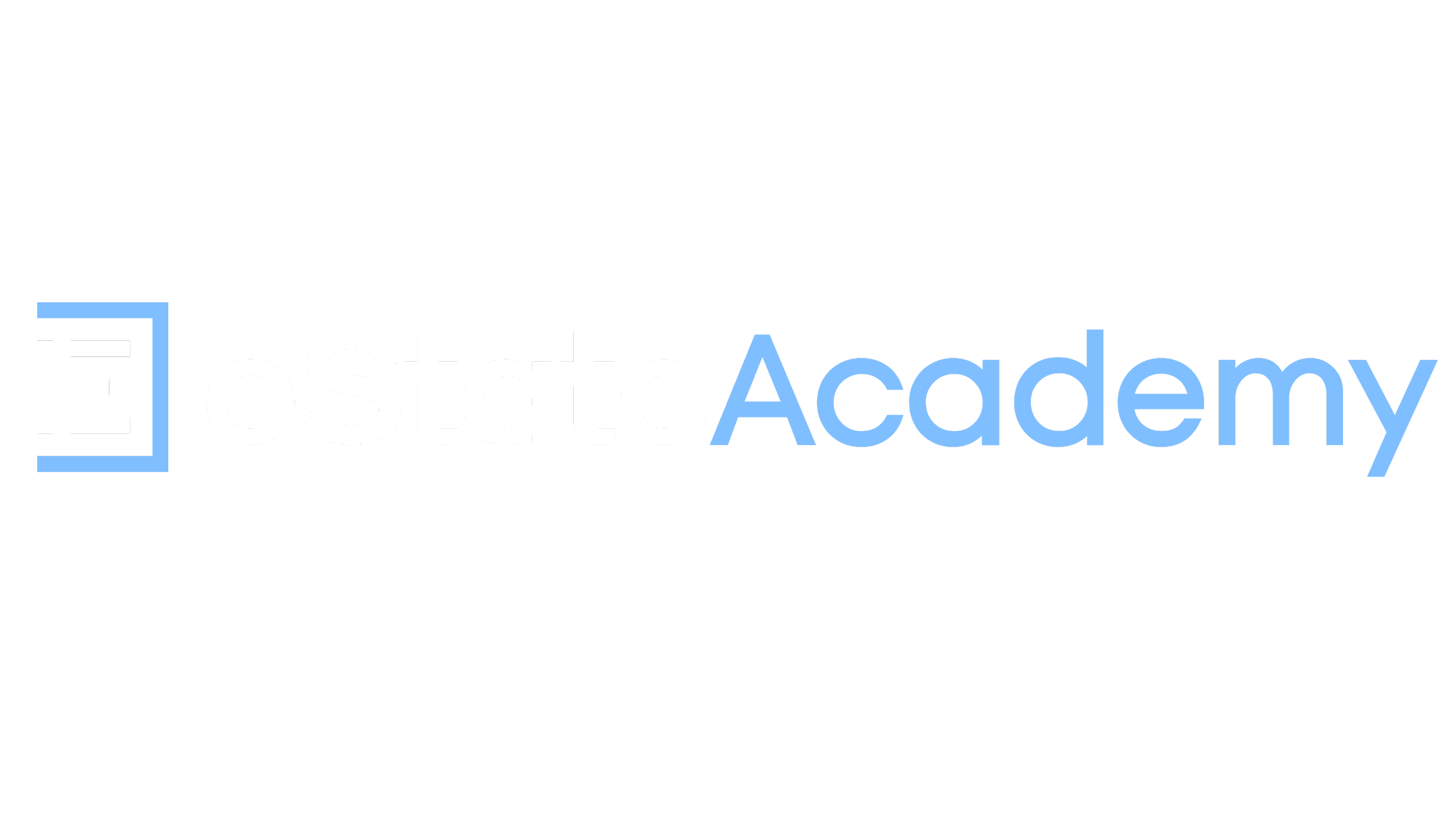 Young Descendants Only- Everything Equal
Future Children
Personal Effects
Home Trust
Residue - 100% Divided Equally - Trust
Duration
Mandatory Payments
Gift Over to Beneficiary’s Issue/Client’s Issue
Estate Trustees
Guardians
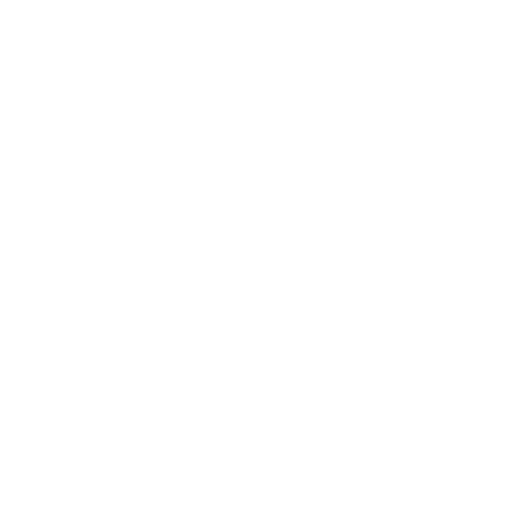 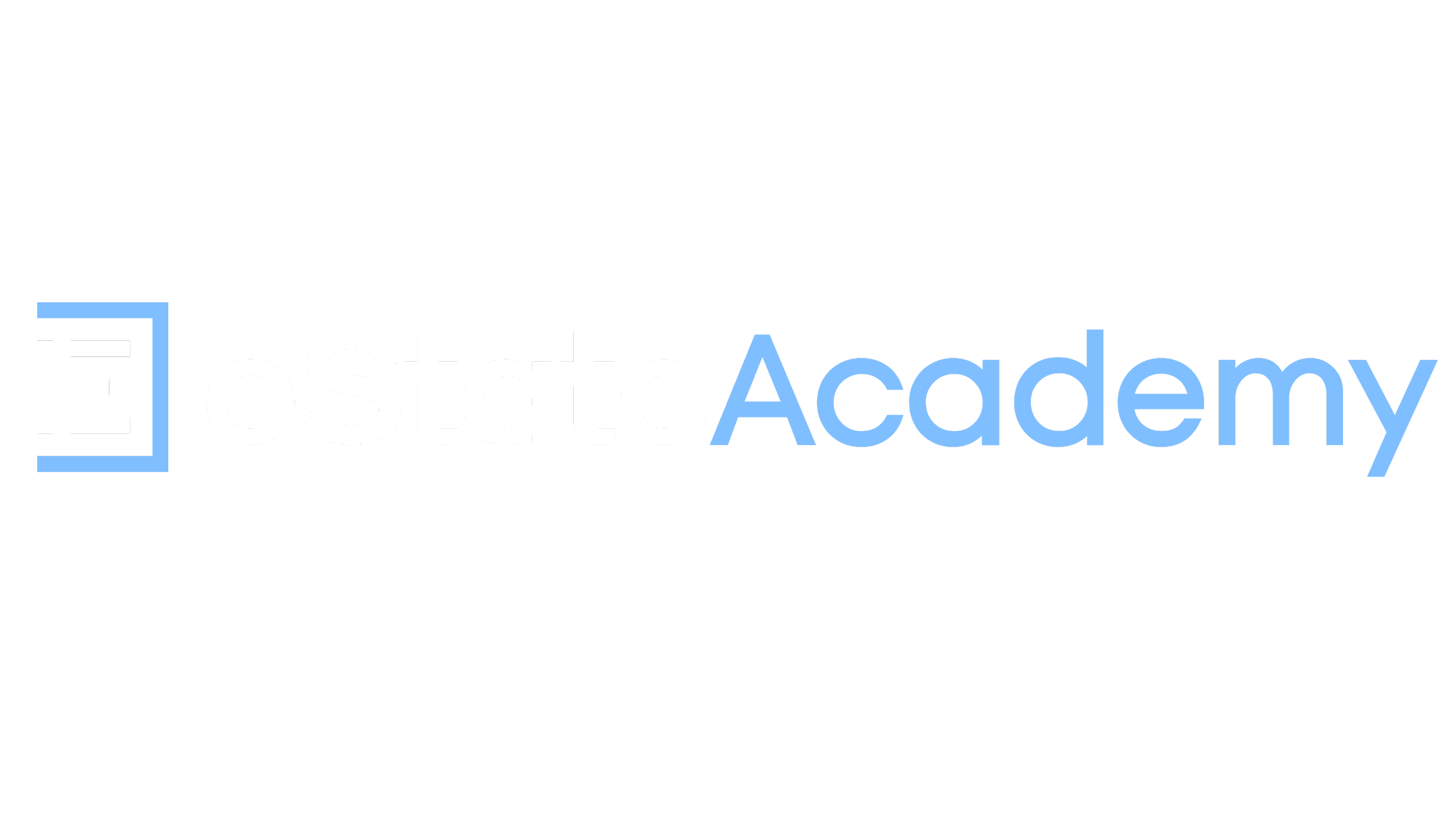 No Descendants
Common Provision for both spouses
Spouse 1’s Beneficiaries?
Gift-Overs
Spouse 2’s Beneficiaries?
Gift-Overs
50/50 split?
Estate Trustee(s)
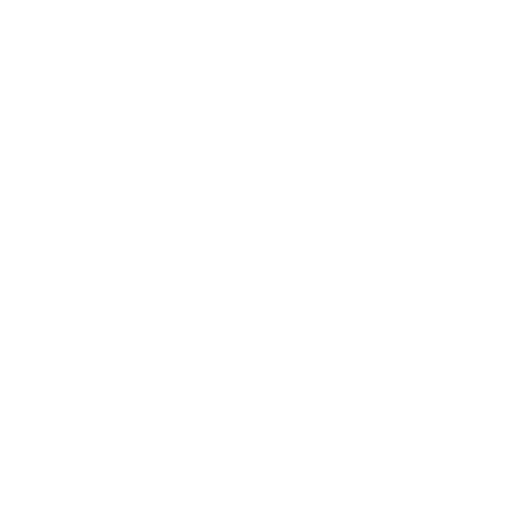 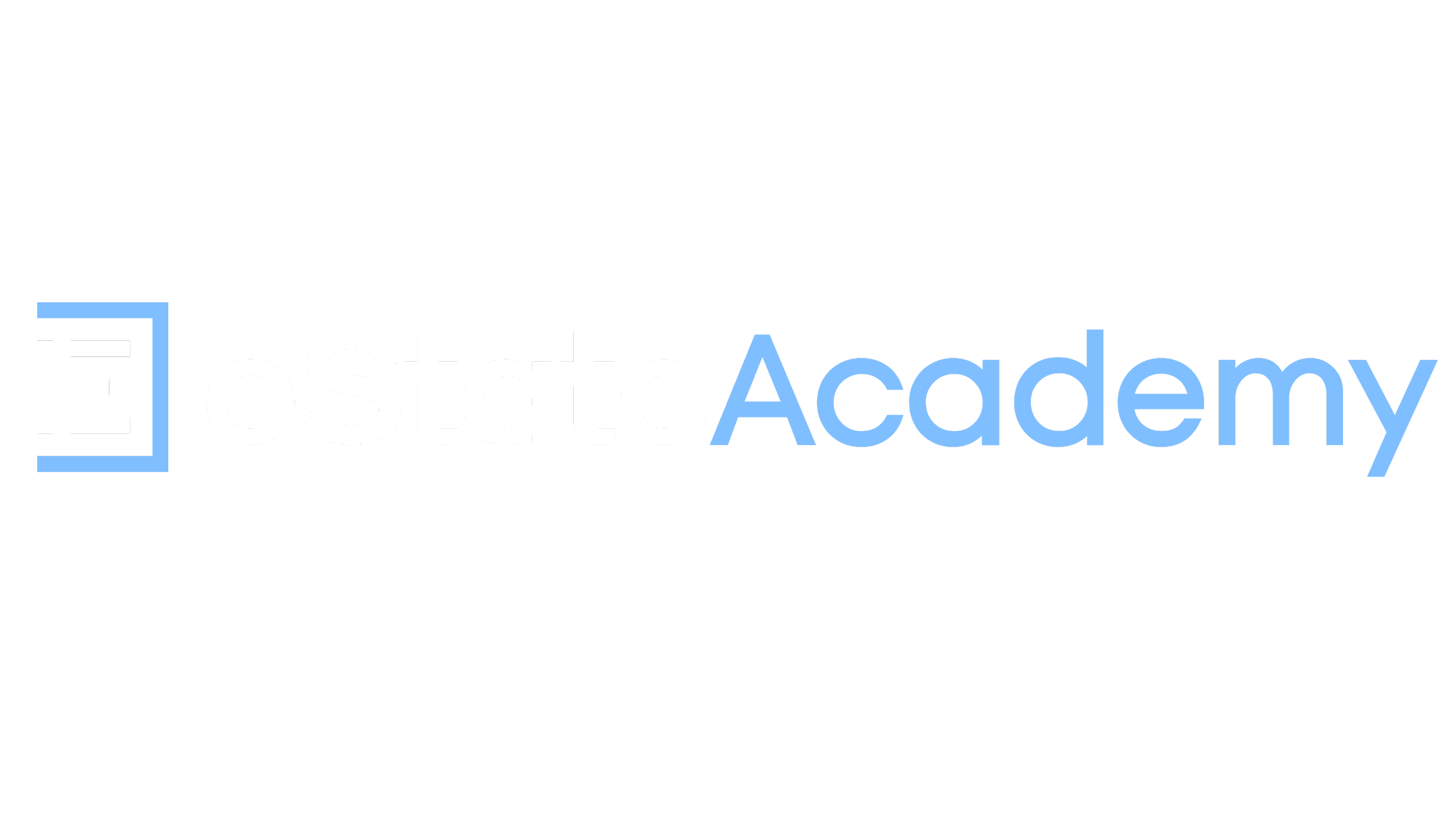